ÖZEL EĞİTİMDE SORU(N) KALMASIN
Yetersizlik Türleri
Tanı Koyma ve Tanılama Süreci
Kaynaştırma
Destek Eğitim Odası
Bireyselleştirilmiş Eğitim Planı
Evde Eğitim Hizmetleri
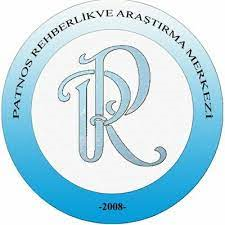 Özel Eğitim Nedir?
Özel eğitime ihtiyacı olan bireylerin eğitim ihtiyaçlarını karşılamak için özel olarak yetiştirilmiş personel, geliştirilmiş eğitim programları ve yöntemleri ile onların özür ve özelliklerine uygun ortamlarda sürdürülen eğitime "özel eğitim" denir.
Yetersizlik Türleri
Zihinsel Yetersizlik.
Özel Öğrenme Güçlüğü
Bedensel Yetersizlik, Süreğen Hastalık ve Ortopedik Yetersizlik.
Dil ve Konuşma Güçlüğü
İşitme Yetersizliği.
Görme Yetersizliği.
Dikkat Eksikliği ve Hiperaktivite Bozukluğu (DEHB)
Yaygın Gelişimsel Bozukluk
Tanı Koyma
Eğitsel değerlendirme ve tanılama esasları 
 Bireylerin eğitsel değerlendirmesi ve tanılaması ile ilgili iş ve işlemler RAM’larda oluşturulan özel eğitim değerlendirme kurulu tarafından yapılır. Bireylerin eğitsel değerlendirmesi ve tanılamasıyla ilgili ilk başvuru;  okul yönetimi, veli ya da zihinsel engeli olmayan  18 yaşından büyük bireyin kendisi tarafından; resmî kurumlarda bakım ve barınma hizmetinden yararlanan bireyler için kurumun resmî yazı ile görevlendireceği personel tarafından RAM’a yapılır.
Tanı Koyma
Eğitsel değerlendirme ve tanılama sürecinde aşağıdaki hususlar dikkate alınır: 
1)Eğitsel değerlendirme ve tanılama uygun ortamda, bireyin özelliklerine uygun ölçme araçlarıyla yapılır. Sağlık sorunları nedeniyle RAM’a gelemeyecek durumda olanların eğitsel değerlendirme ve tanılamasıyla ilgili iş ve işlemler bu bireylerin bulunduğu ortamlarda yapılır.
Tanı Koyma
2) Eğitsel değerlendirme ve tanılama sonucunda özel eğitim ihtiyacı olduğu tespit edilen bireyler, Özel Eğitim Değerlendirme Kurulu Raporu düzenlenerek uygun eğitim ortamına ve özel eğitim hizmetine yönlendirilir.
Eğitsel değerlendirme ve tanılama için hangi belgeler gerekli ??
Kademe değişikliği için hangi belgeler gerekli ??
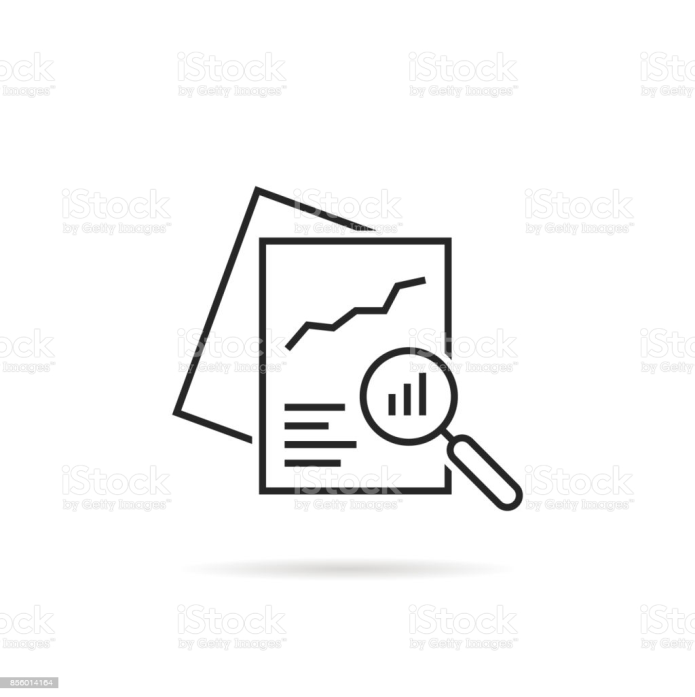 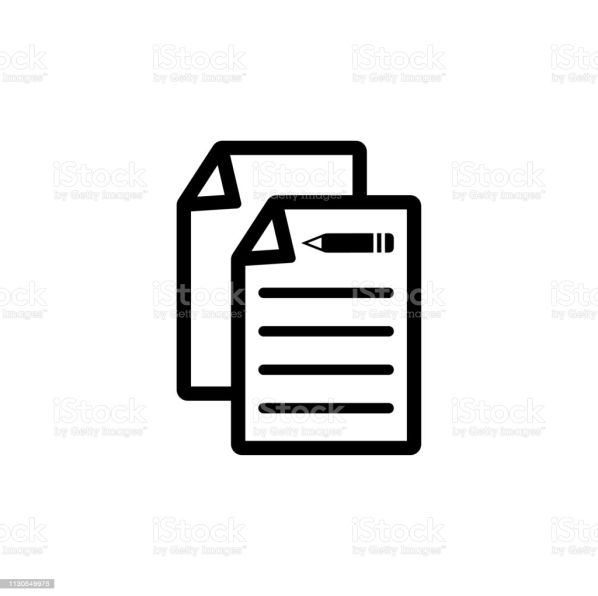 Eğitsel Değerlendirme ve Tanılamada Gerekli Olan Tıbbi Raporlar ve Farkları
Tek Hekimlik Durum Bildirir Raporu
Çocuklar için Özel Gereksinim Raporu (ÇÖZGER)
Erişkinler için Engellilik Sağlık Kurulu Raporu
Üç Hekimlik Durum Bildirir Sağlık Kurulu Raporu
ÇÖZGER ORAN TABLOSU
PATNOS RAM’da Uygulanan Zeka Testleri
Leiter Zeka Testi (Uluslararası Performans Ölçeği)
Asis Zeka Testi (Anadolu Sak Zeka Ölçeği)
Öğrenme Güçlüğü Testi (ÖGT)
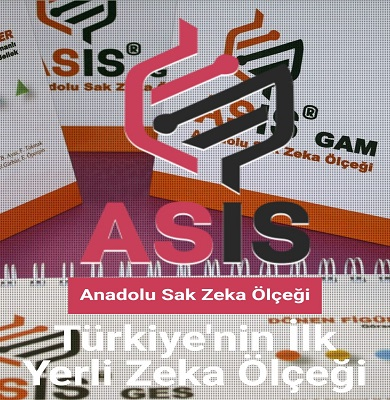 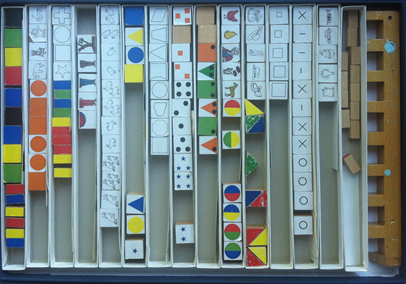 KAYNAŞTIRMA
Kaynaştırma / Bütünleştirme yoluyla eğitimin amacı; özel eğitim ihtiyacı olan bireylerin her tür ve kademede diğer bireylerle karşılıklı etkileşim içinde bulunmalarını ve eğitim amaçlarını en üst düzeyde gerçekleştirmelerini sağlamaktır. Bu uygulamalar kapsamında özel eğitime ihtiyacı olan bireyler kaynaştırma / bütünleştirme yoluyla eğitimlerini, yetersizliği olmayan akranları ile birlikte aynı sınıfta tam zamanlı sürdürebilecekleri gibi özel eğitim sınıflarında yarı zamanlı olarak sürdürebilirler.
KAYNAŞTIRMA
Eğitim öğretimlerini kaynaştırma / bütünleştirme yoluyla  sürdürecek öğrencilerin eğitim-öğretim haklarından en üst düzeyde  yararlanmalarını  ve eğitimlerini tamamlamalarını sağlamak  amacıyla, okullara yerleştirilmeleri, destek eğitim odalarının ve/veya özel eğitim sınıflarının açılması bunların ihtiyaçlarının belirlenmesi ve gerekli tüm tedbirlerin alınması gerekmektedir.
Kaynaştırma Öğrencilerinin  Değerlendirilmesi
Kaynaştırma/Bütünleştirme eğitimlerine karar verilmiş öğrencilerin  değerlendirilmesi; onların ihtiyaçlarına göre hazırlanacak olan Bireyselleştirilmiş Eğitim Planı doğrultusunda hazırlanacak sınavla yapılmaktadır.
Ayrıca kaynaştırma / bütünleştirme  yoluyla eğitim alan öğrenciler için okullarında  destek eğitim odası da açılabilmektedir.
DESTEK EĞİTİM ODASI
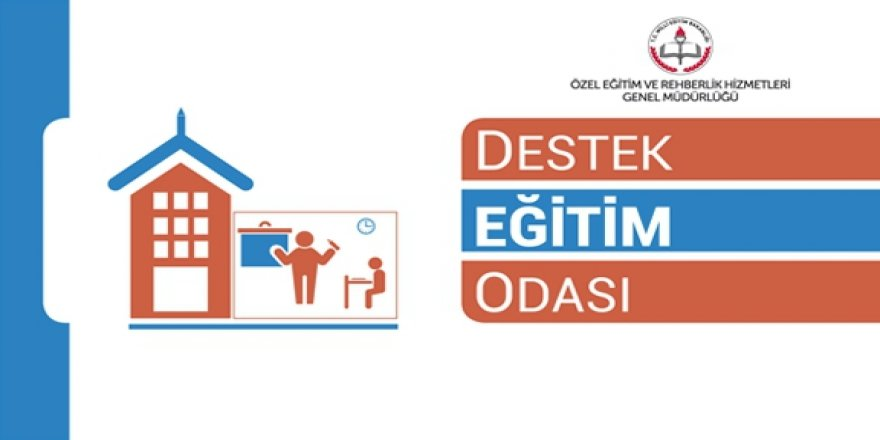 “Destek Eğitim Odası”, okul ve kurumlarda, kaynaştırma/bütünleştirme yoluyla eğitim uygulamaları kapsamında yetersizliği olmayan akranlarıyla birlikte aynı sınıfta eğitimlerine devam eden özel eğitim ihtiyacı olan öğrencilerin sunulan eğitim hizmetlerinden en üst düzeyde yararlanmaları amacıyla özel araç- gereçler ile eğitim materyalleri sağlanarak oluşturulmuş eğitim ortamlarıdır
Destek Eğitim Odası Açmak Zorunlu mudur?
Kaynaştırma/bütünleştirme yoluyla eğitim uygulamaları kapsamında yetersizliği olmayan akranlarıyla birlikte aynı sınıfta eğitimlerine devam eden özel eğitim ihtiyacı olan öğrenciler ile özel yetenekli öğrencilerin öğrenim gördüğü okul ve kurumlarda “Destek Eğitim Odası” açılması zorunludur .
Okullarda Destek Eğitim Odası Nasıl Açılır?
Destek eğitim odası, ilçe özel eğitim hizmetleri kurulunun önerisi doğrultusunda ilçe millî eğitim müdürlükleri tarafından açılır.

Bu kapsamda izlenmesi gereken işlem basamakları aşağıda yer almaktadır:
ilçe özel eğitim hizmetleri kurulu tarafından kaynaştırma/bütünleştirme yoluyla eğitim uygulaması kapsamında okula yerleştirilen özel eğitim ihtiyacı olan öğrenciler için her tür ve kademedeki okul bünyesinde ilçe millî eğitim müdürlüklerince destek eğitim odası açılır.
Okullarda Destek Eğitim Odası Nasıl Açılır?
Açılış onayları, açılacak her bir destek eğitim odası için ayrı ayrı olacak şekilde bir defa alınır.

Fizikî şartları nedeniyle destek eğitim odası açılamayan okullarda il/ilçe millî eğitim müdürlüklerinin onayı doğrultusunda fen laboratuvarları, resim atölyeleri, müzik odaları vb. uygun alanlar destek eğitim odası olarak kullanılabilir.
Destek eğitim odasında eğitim alacak öğrenci sayısına göre okulda veya kurumda birden fazla destek eğitim odası açılabilir.
Destek Eğitim Odasında Hangi Öğrencilerin Hangi Derslerden Ne Zaman Eğitim Alacağı Nasıl Belirlenir?
BEP geliştirme biriminin önerisi/kararı doğrultusunda belirlenir. Ancak; ihtiyaç halinde söz konusu planlama eğitim öğretim yılı içerisinde revize  edilebilir.
Bir Öğrenci Destek Eğitim Odasında Haftada Kaç Saat Eğitim Alabilir?
Öğrencinin destek eğitim odasında alacağı haftalık ders saati, haftalık toplam ders saatinin %40’ını aşmayacak şekilde planlanır.
Örneğin; haftalık 30 ders saati öğrenim gören bir öğrenci için söz konusu planlama en fazla 12 ders saati (30x40/100 = 12) olacak şekilde uygulanır.
Destek Eğitim Odasında Öğrencilere Grup Oluşturularak Eğitim Verilebilir mi?
Destek eğitim odasında öğrencilerin eğitim performansları dikkate alınarak birebir eğitim yapılır. Ancak; BEP geliştirme birimi gerektiğinde eğitim performansı aynı seviyede olan öğrencilerle birebir eğitimin yanında en fazla 3 öğrencinin bir arada eğitim alacağı grup eğitimi yapılması için de karar verebilir.
Destek Eğitim Odasında Hangi Öğretmenler Görev Alabilir?
SINIF ÖĞRETMENLERİ
BRANŞ ÖĞRETMENLERİ
RAM’DA GÖREVLİ ÖZEL EĞİTİM ÖGRETMENLERİ 
DİĞER OKULLARDAKİ  ÖĞRETMENLER
Destek Eğitim Odasında Eğitim Desteği Alan Öğrencinin Başarı Değerlendirmesi Nasıl Yapılır?
Öğrencinin genel başarı değerlendirmesinde sınıfta yapılan değerlendirmenin yanı sıra destek eğitim odasında yapılan değerlendirme sonuçları da dikkate alınır.
Destek eğitim odasında; program farklılaştırma ve bireyselleştirmeye yönelik zenginleştirme ve genişletme uygulamaları yapılır. Öğretimin farklılaştırılmasına yönelik ölçme ve değerlendirme araçları kullanılarak BEP doğrultusunda değerlendirme yapılır.
Destek Eğitim Odasında Eğitim Desteği Alan Öğrencinin Başarı Değerlendirmesi Nasıl Yapılır?
Öğrencinin destek eğitim odasında eğitim aldığı derslere ilişkin, değerlendirme süreçlerinde kullanılan ölçme araçları, çalışma kâğıtları/defterleri dönem sonu raporuyla birlikte okul idaresine teslim edilir.
Destek Eğitim Odasında Yürütülecek Eğitim Hizmetlerinin Planlaması Kim Tarafından Yapılır?
Destek eğitim odasında eğitim alacak öğrenciler ile eğitim hizmeti sunacak öğretmenlerin hangi gün ve saatlerde destek eğitim odasında olacaklarına ilişkin planlama okul yönetimince yapılır. Öğrencilerin devam takip vb. durumları okul yönetimince sınıf defteri tutulması yoluyla kayıt altına alınır.
Uygulamalı Beceri Eğitimleri Nasıl Sunulur?
Destek eğitim odasında eğitim alan öğrenciler için uygulamalı beceri eğitimi yapılması gereken derslerde BEP geliştirme biriminin görüş ve önerileri doğrultusunda, sınıf, atölye, laboratuvar vb. ortamlarda grup içinde birebir eğitim yapılacak şekilde destek eğitim hizmeti sunulabilir.
DESTEK EĞİTİM ODASINA İLİŞKİN STANDARTLAR
Destek Eğitim Odasının Fiziki Koşulları

Destek Eğitim Odasının Donanımı
Destek Eğitim Odasının Fiziki Koşulları Nasıl Olmalıdır?
Oda genişliği 5m2 si gözlem aynası olacak şekilde en az 20 m2 olmalı


Yerler ve süpürgelikler, antibakteriyel, nanoteknolojik (su geçirmez, kir tutmaz, yanmaz) malzeme ile kaplanmalı
Oda genişliği 5m2 si gözlem aynası olacak şekilde en az 20 m2 olmalı

Yerler ve süpürgelikler, antibakteriyel, nanoteknolojik (su geçirmez, kir tutmaz, yanmaz) malzeme ile kaplanmalı
Destek Eğitim Odasının Fiziki Koşulları Nasıl Olmalıdır?
Güvenlik açısından kalorifer petekleri ve pencere denizlikleri ahşap malzeme, kalorifer boruları elastomerik kauçuk köpük ile duvarlar ise kumaş kaplı strafor ile korunaklı hale getirilmeli
Aydınlatma sistemleri ayarlanabilir olmalı
Duvarlar ve tavan ses yalıtımlı olmalı
Pencereleri üstten yarım açılır olmalı
Destek Eğitim Odasının Fiziki Koşulları Nasıl Olmalıdır?
Pencerelerde stor perdeler olmalı
Odada havalandırma sistemi olmalı
Su bazlı antibakteriyel boya ile boyanmalı
Prizler her duvarda olacak şekilde priz kapağı ile güvenlikli hale getirilmeli
Ses yalıtımlı akustik kapı olmalı ve kapı dışarıya açılmalı
Destek Eğitim Odasının Donanımında Neler Olmalıdır?
Etkileşimli tahta
Dizüstü bilgisayar
Tablet PC
İnternet alt yapısı
Projeksiyon ve projeksiyon perdesi
Bölünebilir (L, U şekline gelebilecek ve bireysel kullanılabilecek), yükseklik ayarlı metal ayaklı masalar ile farklı yükseklikte sandalyeler
Destek Eğitim Odasının Donanımında Neler Olmalıdır?
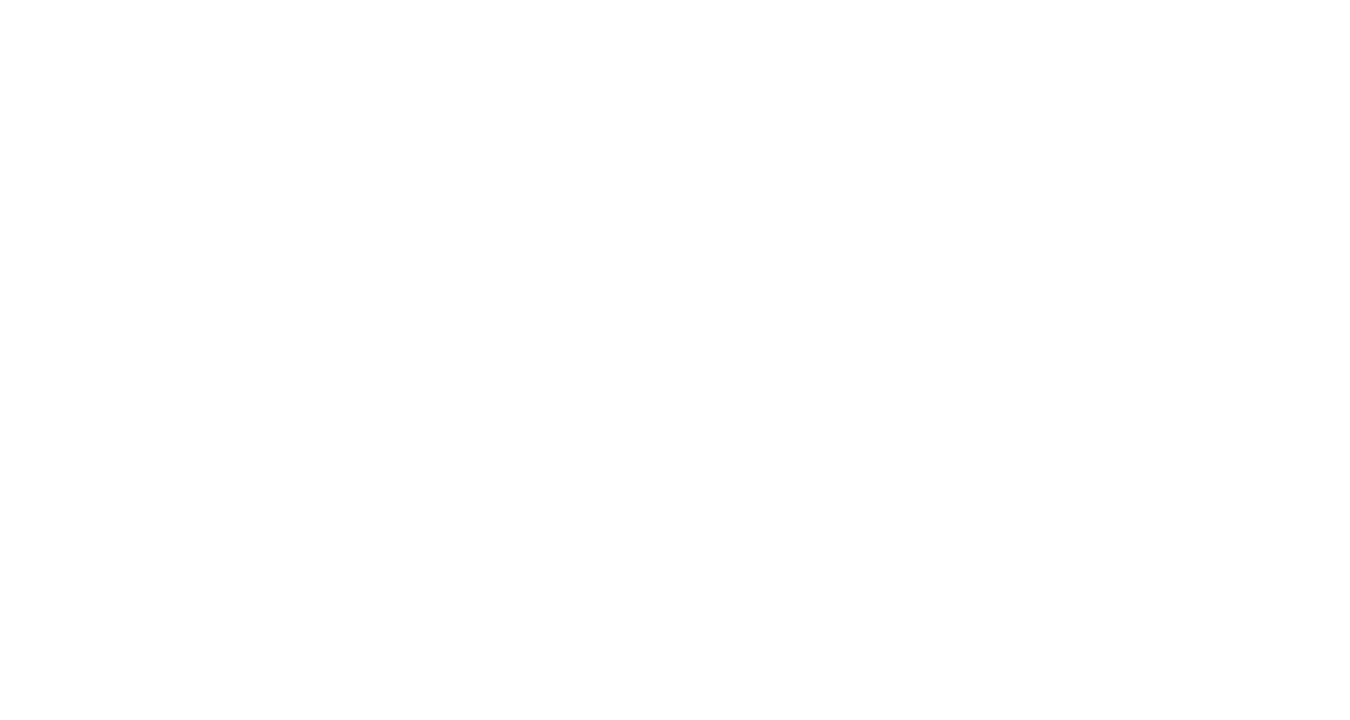 Ses sistemi
Vestiyer
Bölmeli dolap
Kapalı dolap
Kolçaklı Sandalye 
Laminatör 
Laminatör  poşeti 
Masa
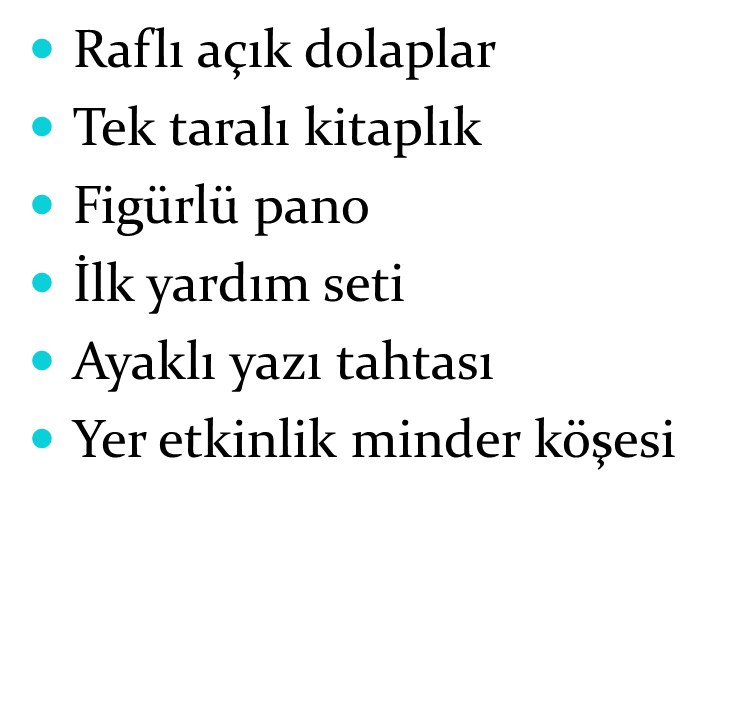 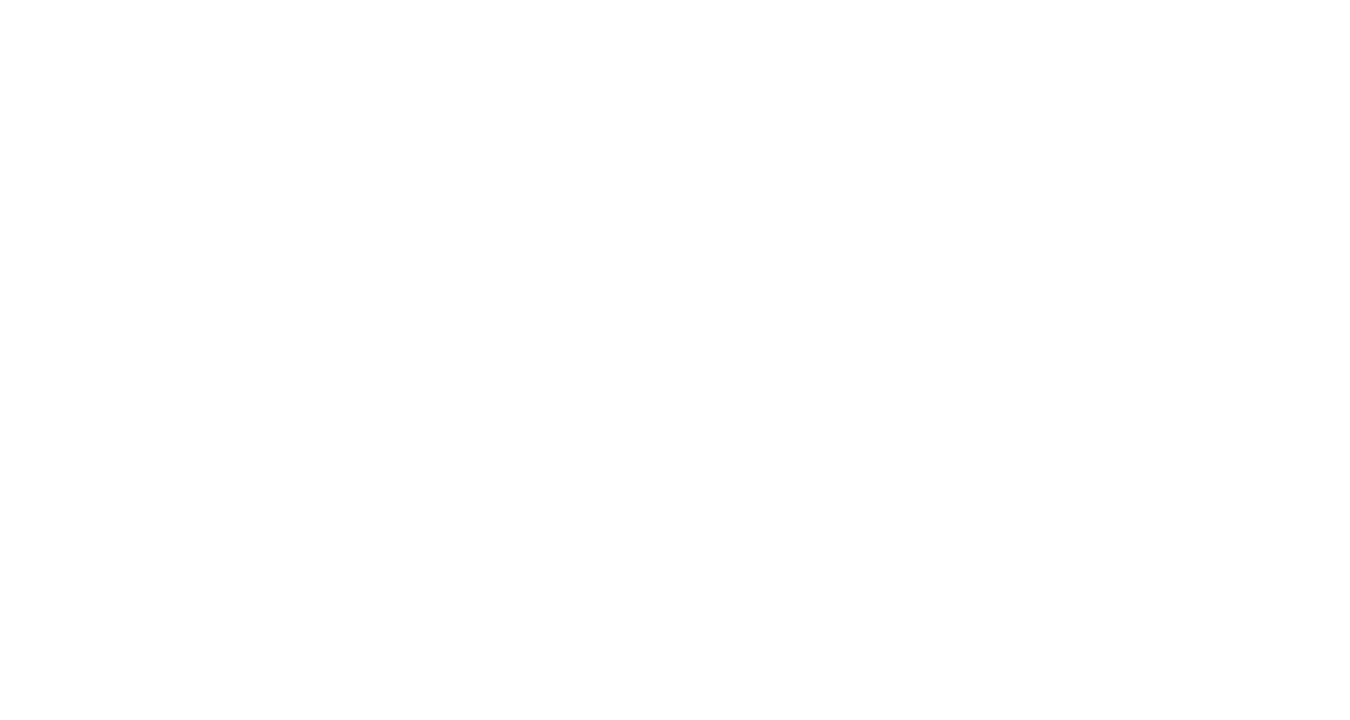 Destek Eğitim Odasının Donanımında Neler Olmalıdır?
Renkli çıktı alınabilecek yazıcı, 
İşitme engelli öğrenciler için (giriş-çıkış ve teneffüs saatlerini vb. belirten) sınıf içerisinde ve okul koridorunda ışıklı uyaranlar olmalıdır.
İDARECİLER VE REHBER ÖĞRETMENLER DESTEK EĞİTİM ODASINDA GÖREV ALABİLİRLER Mİ?
İDARECİLER VE REHBER ÖĞRETMENLER DESTEK EĞİTİM ODASINDA GÖREV ALAMAZLAR.
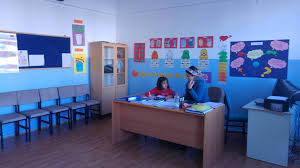 BEP NEDİR ?
Özel eğitim gerektiren bireyler için geliştirilen ve aileleri tarafından imzalanan; bireyin, ailenin ve öğretmenin gereksinimleri doğrultusunda hazırlanan destek eğitim hizmetlerini içeren bir eğitim öğretim programıdır.
BEP GELİŞTİRME BİRİMİ
Okul müdürü veya görevlendireceği bir müdür yardımcısının başkanlığında;
 Rehberlik öğretmeni
Öğrencinin sınıf öğretmeni
Öğrencinin dersini okutan alan öğretmenleri
Öğrencinin velisi
Öğrenci
Gezici özel eğitim öğretmeni (varsa)
BEP GELİŞTİRME BİRİMİNİN GÖREVLERİ
BEP geliştirme biriminin görevleri şunlardır:

BEP’in hazırlanması, uygulanması, izlenmesi ve değerlendirilmesi ile ilgili çalışmalarda koordinasyonu sağlamak.
Öğrencinin tüm gelişim alanlarındaki özellikleri ile eğitim ihtiyaçları doğrultusunda BEP’inde değişiklik ve düzenlemeler yapmak.
Eğitim ortamlarının düzenlenmesi, materyal geliştirilmesi ve temini konusunda okul yönetimine ve öğretmenlere önerilerde bulunmak.
Okuldaki diğer birim ve kurullarla iş birliği yapmak.
BEP GELİŞTİRME BİRİMİNİN GÖREVLERİ
Kaynaştırma/bütünleştirme yoluyla eğitimlerine devam eden öğrencilerden destek eğitim odasında eğitim alacak öğrencileri, eğitim hizmeti sunulacak dersleri ve haftalık ders saati sayısını belirlemek.
İlköğretim ya da mesleki ve teknik ortaöğretim programlarının uygulandığı özel eğitim okullarında ya da bu programların uygulandığı özel eğitim sınıflarında eğitimlerini sürdüren öğrencilerden tam zamanlı kaynaştırma/bütünleştirme yoluyla eğitime uygun olanları belirlemek ve okul yönetimine bildirmek.
Öğretim ve değerlendirmede kullanılacak yöntem ve teknikler ile öğretim materyallerini belirlemek.
BEP GELİŞTİRME BİRİMİNİN GÖREVLERİ
Özel eğitim sınıflarına kayıtlı öğrencilerden yetersizliği olmayan akranlarıyla bir arada eğitim alacak öğrencileri belirlemek ve katılacakları dersler ile saatlerini planlamak.
 Özel eğitim ihtiyacı olan öğrencilerden sınavlarda refakat edilmesi gerekenleri belirlemek.
Özel eğitim programı uygulayan okullardaki öğrencilerden grup eğitimine uyum sağlayamayanların grup eğitimine hazırlanması amacıyla bire bir eğitime başlamasına ve bire bir eğitimin sona erdirilmesine karar vermek.
 Velinin yazılı talebi üzerine, ilkokulda öğrencilerin bir defaya mahsus olmak üzere sınıf tekrarı yapmasına karar vermek.
BEP GELİŞTİRME BİRİMİNİN GÖREVLERİ
Farklı sebeplerle okula başlaması gecikmiş olan ve il veya ilçe özel eğitim hizmetleri kurulu kararıyla ilköğretim kademesinde özel eğitim programı uygulayan okul ya da bu programların uygulandığı özel eğitim sınıflarına devam etmesine karar  verilen öğrencilerin; yaş, gelişim özellikleri ve eğitim performansına uygun kademedeki sınıfa yerleştirilmesine karar vermek.
Okuldaki diğer kurul ve birimlerle iş birliği içinde çalışmak.
Evde Eğitim Hizmeti Nedir ?
Sağlık problemi nedeniyle örgün eğitim kurumlarından doğrudan yararlanamayacak durumda olduğunu sağlık raporu ile belgelendiren okul öncesi, ilkokul, ortaokul ve lise çağındaki özel eğitim ihtiyacı olan öğrenciler için evde sunulan eğitim hizmetidir.
Evde Eğitim Hizmetinden Kimler Yararlanabilir?
Zorunlu öğrenim çağındaki özel eğitim ihtiyacı olan öğrencilerden sağlık problemi nedeniyle en az on iki hafta süreyle örgün eğitim kurumlarından yararlanamayacağı ya da yararlanması durumunda sağlığı açısından risk oluşturacağı en az birisi ilgili daldan olmak üzere üç uzman tabip tarafından düzenlenmiş e-Durum Bildirir Sağlık Kurulu Raporu'nda belirtilen öğrencilere velinin yazılı talebi ve Özel Eğitim Değerlendirme Kurulu Raporu ile il veya ilçe özel eğitim hizmetleri kurulunun planlaması doğrultusunda ders yılı içinde evde eğitim hizmeti verilebilir.
Evde Eğitim Hizmetinde Dikkat Edilecek Hususlar
Öğrencinin evde eğitim hizmeti kapsamında alacağı haftalık ders saati, sorumlu olduğu eğitim programı esas alınarak ilköğretim kademesinde veya özel eğitim programı uygulanan ortaöğretim kademesinde bir okula kayıtlı olanlar için haftada 10 ders saatinden, diğer ortaöğretim kademesinde bir okula kayıtlı olanlar için ise haftada 16 ders saatinden az olmayacak şekilde planlanır.
Evde Eğitim Hizmetinde Dikkat Edilecek Hususlar
Evde eğitim hizmetlerinde öğrencilerin eğitim ihtiyaçları ile takip edecekleri eğitim programı esas alınarak; özel eğitim öğretmenleri, okul öncesi öğretmenleri, sınıf ve diğer alan öğretmenleri görevlendirilir. Öğretmen görevlendirmesinde öncelikle öğrencinin kayıtlı bulunduğu okulda veya o yerleşim yerindeki eğitim kurumlarında görev yapan kadrolu öğretmenlerden istekli olanlar arasından, ihtiyacın bu yolla karşılanamaması durumunda ise o yerleşim yerindeki eğitim kurumlarında veya RAM'larda görev yapan kadrolu öğretmenler arasından resen görevlendirme yapılır.
Evde Eğitim Hizmetinde Dikkat Edilecek Hususlar
Öğrencilerin başarı durumlarının değerlendirilmesi, sorumlu olduğu eğitim programının uygulandığı okullardaki değerlendirme ölçütlerine göre yapılır. Okutulan derslerin puanları e-Okul Sistemine işlenir. Öğrenci okutulmayan derslerden muaf tutulur.
Evde Eğitim Hizmetinde Başarının Değerlendirilmesi
Bireyin evde eğitimde alabileceği dersler  yine öğrencinin merkezi sınav sisteminde sorumlu olduğu dersler doğrultusunda planlanması gerekmektedir.

Bireylerin başarı değerlendirme sonuçları ise öğretmenler tarafından, öğrencinin kayıtlı bulunduğu okul yönetimine bildirilir. Sınıf geçme ve diğer işlemler, kayıtlı olunan okul yönetimi tarafından yürütülür.
Evde Eğitim Hizmetinde Dikkat Edilecek Hususlar
Evde eğitim hizmeti süresince bu öğrencilerin okula devam zorunluluğu aranmaz ve devam zorunluluğu aranmamasına yönelik e-Okul Sisteminde işlem yapılır.
 Evde eğitim hizmeti hafta içi verilebileceği gibi hafta sonları da verilebilir.
Mesleki ve teknik eğitim programlarının uygulandığı okullarda kayıtlı olan öğrencilerden sadece 9.sınıf öğrencileri için evde eğitim hizmeti sunulur.